VERİMLİ ÇALIŞMA
TEKNİKLERİ
BAŞARI
www.rehberlikservisim.com
Neden Verimli Çalışmalıyız?
Çalışmaya Başlamak
Çalışmayı Devam Ettirmek
Daha İyi Öğrenmek
Zamanı Verimli Kullanmak
Unutmamak İçin
Verimli çalışmalıyız….
Verimli Çalışmak İçin
01
Planlı Çalışın
Konuyu İyi Öğrenin
02
03
Tekrar Yapın
Farklı Yöntemler Kullanın
04
05
Kitap okuyun
06
Test Çözün
www.rehberlikservisim.com
Kitap Okuyun
Düzenli Kitap Okursanız
Hızlı okuma ve hızlı anlama alışkanlığı kazanırsınız.
BAŞARI
Anlama, analiz etme, sentez yapma, yorumlama, farklı düşünebilme becerileriniz gelişir.
KİTAPLA
GELİR
Ders başarınız ve genel kültürünüz artar.
www.rehberlikservisim.com
Kitap okursanız
1-Okuyan insan okumayan insana göre daha akıcı konuşur. Okuyan insan cümleleri ve kelimeleri tam ve akıcı bir şekilde konuşurken, okumayan insan ise konuşurken ı mı , şey gibi kalıplar kullanır.
2- Okuyan insanın daha geniş bir hayal dünyası olur. Geniş bir bakış açısına sahip olur.
3- Okuyan insan daha fazla kelime bilir. Kelime sıkıntısı çekmez.
4- Okumayan insan olaylara geniş bakamaz. Olayları süzgecinden iyi geçiremez.
5- Okuyan insan, gelecekte kariyer basamaklarını rahatlıkla tırmanabilir. Kariyerli bir insan olur.
6- Okuyan insan karşılaştığı problemlere mantıklı çözümler üretebilir.
7- Okuyan insanın kendine güveni daha fazladır. Öz güven sahibidir.
8- Okuyan kişilerin empati yeteneği daha güçlüdür.
www.rehberlikservisim.com
Yale Üniversitesi’nden bir grup bilim insanı, 10 yılı aşkın bir süre boyunca, yaşı 50’yi geçmiş 3600’den fazla yetişkin bireyi gözlemledi. Araştırma neticesinde günde en az 30 dakika kitap okuduğunu bildiren kişilerin, dergi veya gazete okuyanlara göre iki yıl daha uzun yaşadığı ortaya çıktı. Ayrıca haftada 3.5 saatten fazla kitap okuyan kişilerin %23 daha az ölme olasılığına sahip olduğu, haftada 3.5 saatten daha az kitap okuyanların ise %17 daha az ölme olasılığına sahip olduğu gözlemlendi.
www.rehberlikservisim.com
Gelişmiş ülkelerde kişi başına düşen kitap sayısı 4 iken, Türkiye'de ise 4 kişiye düşen kitap miktarı yalnızca "1"dir. 
Türkiye’de yüksek öğrenim görenlerin oranı 1965’e göre 14 kat arttı. Ama Yüksek Öğrenim mezunlarının kitap okuma oranı 1965’in de altında kaldı.
www.rehberlikservisim.com
Planlı Çalıştığınızda
Zamanı daha verimli kullanırsınız ve konuları yetiştirememe riskiniz azalır.
01
Zaman
02
Sadece sevdiğiniz değil, dengeli bir şekilde tüm derslere çalışırsınız.
Denge
03
Sadece canınız istediğinde değil, her gün çalışırsınız..
Süreklilik
04
Hangi derse çalışsam, ne zaman çalışmaya başlasam gibi kararsızlıklar yaşamazsınız.
Kararsızlık
05
Erteleme
Çalışmayı ertelemezsiniz.
Konuyu İyi Öğrenin
Konuyu Öğrendikten Sonra Test Çözün.
Yanlış Yaptığınız Soruların 
 Doğru Cevabını Mutlaka öğrenin.
Derste Önemli Yerleri Not Edin veya Altını Çizin.
Testlerde Yanlış Sayınız Fazla İse Konuya Tekrar Çalışın.
Dersi İyi Dinleyin ve Anlamadığınız Yerleri Öğretmene Sorun.
Tekrar Yapın.
Günlük, Haftalık ve Aylık düzenli tekrarlar yapın.
Aylık
Haftalık
Günlük
Hafta Sonu
Ay Sonunda
Gün Sonunda
Tekrar Yapmadığınızda
50%
70%
80%
20 dk. Sonra
1 Saat Sonra
1 Gün Sonra
Öğrendiğiniz Bir  Konunun % 70’ini
Öğrendiğiniz Bir  Konunun % 80’ini
Öğrendiğiniz Bir  Konunun % 50’sini
Unutursunuz….
[Speaker Notes: Just Resize the Square inside battery]
Nasıl İyi Öğreniriz?
90%
70%
50%
30%
20%
55%
10 %
40%
İşittiklerimizin
Gördüklerimizin
Görüp&
İşittiklerimizin
Yaptıklarımızın
Okuduklarımızın
Söylediklerimizin
Aklımızda kalır…
Farklı Öğrenme Yöntemleri Kullanın
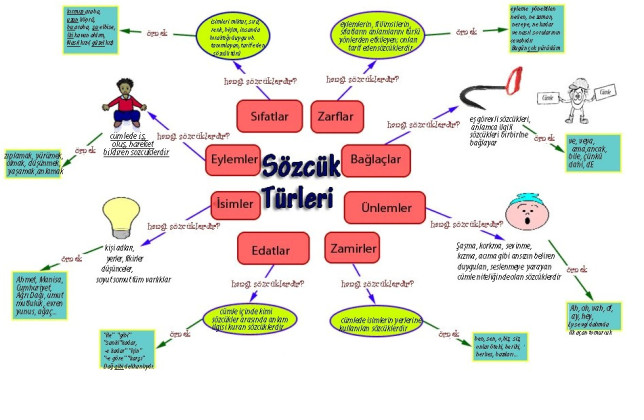 Zihin Haritası Tekniği düşüncelerinizi ve bilgilerinizi gruplandırmaya yarayan bir tekniktir. Zihin haritaları, soyut bilgi ve düşünceleri görsele döker.
Test Çözün
A
B
Ş
Farklı Kaynaklardan Çözün.
Konuya Çalıştıktan 
Sonra Çözün
A
Belirli Bir Süre Çalıştıktan 
Sonra Mola Verin.(40-50 dk.)
Yapmadığınız Soruları Arkadaş
 veya Öğretmeninize Sorun
R
Zorlandığınız Dersten Sonra 
 Daha  Az Zorlandığınız Bir
 Dersten Çözün.
Bazen Sınavda Olduğu Gibi
 Süre Tutarak Çözün
I
www.rehberlikservisim.com
Odaklanma Sorunu Yaşıyorsanız
Amacınız Olsun
Kısa, orta ve uzun vadeli hedeflerinizin olması motivasyonunuzu artırır ve daha iyi odaklanırsınız.
Önyargılarınızdan Kurtulun
Anlamıyorum, çalışsam da yapamayacağım, ders çok zor, sorular çok zor olacak gibi önyargılardan uzak durun.
Olumlu Tutum Takının
Bu ders gereksiz, dersi sevmiyorum, öğretmen anlatamıyor v.b. tutumlar  motivasyonunuzu ve devamında başarınızı düşürür.
Öğrenilmiş Çaresizlik Yaşamayın
Bir konuyu daha önce anlamamış olmanız yine anlamayacağınız anlamına gelmez.
www.rehberlikservisim.com
ÇALIŞIRKEN BUNLARA DİKKAT!
Verimli
Çalışma
www.rehberlikservisim.com
Nasıl daha verimli çalışırım
HEDEFLERİNİZİ BELİRLEYİN
Hayatınız boyunca yapacağınız her çalışmada sizi motive eden şey bir hedefinizin olmasıdır. Bu sebeple kendinize yakın ve uzak hedefler koymalısınız. Örneğin; istediğiniz bölüm ve üniversiteyi kazanmak, bir sonraki sınavda ulaşmak istenilen notu belirlemek gibi hedefler sizleri motive edecektir.
www.rehberlikservisim.com
2 - ÇALIŞMA PLANI OLUŞTURUN
Aynı anda birçok ders ve konu üzerinde çalışmanız gereken ve hangisine önce başlayacağınızı belirlemekte zorlandığınız anlar olur. Bunun sebebi çalışmalarınızın belli bir plana dayalı olmamasından kaynaklanır. Birden çok iş ya da ders üzerinde aynı gün çalışmanız gerektiğinde hangisinden başlayacağınızı bilemediğiniz ya da çalışmaya başlamak için karar veremediğiniz anlar oluyor mu? Bu soruya yanıtınız “evet” ise sizin planlı çalışma konusunda zorlandığınızı söyleyebiliriz.
Zamanınızı etkili kullanabilmek için çalışma çizelgelerinizde;
Hangi gün ve saatte, hangi derse çalışacağınız,
Hangi konuyu, hangi gün çalışacağınız ve hangi gün tekrarını yapacağınız,
Ödevlere ayıracağınız zaman diliminiz,
Sınav tarihleriniz ve sınav öncesi tekrarlarınız,
Haftalık ve aylık tekrarlarınız,
Okulda geçirdiğiniz zaman, mola ve dinlenme süreleriniz ve hobilerinize ayırdığınız zaman gibi bilgiler yer almalıdır. Planınıza uymadığınız zamanlarda kendinize yüklenmeyin ya da nasıl olsa plan bozuldu diye düşünerek kendinizi salıvermeyin. Kaldığınız yerden başlayarak yeniden plan yapın.
.
3 - ÇALIŞMA ORTAMINIZI DÜZENLEYİN
Çalışma ortamınız mümkün olduğunca dikkatinizi dağıtabilecek etkenlerden uzak, sade ve sessiz olmalıdır. Işık, oda sıcaklığı, gürültü, çalışma masasının ve sandalyenin rahatlığı gibi fiziksel etkenler size en uygun şekilde düzenlenmelidir. Dikkat dağıtıcı cep telefonu, televizyon, bilgisayar gibi araçlar çalışma ortamınızda olmamalıdır.
4 - DERSLERİNİZE HAZIRLIKLI GİDİN
Derslere ön hazırlık yaparak gitmek derse ve konulara olan önyargınızın kırılmasını ve derse aktif katılımınızı sağlayacaktır. Araştırmalar en etkili öğrenme yönteminin sınıf içinde karşılıklı tartışarak, öğrencilerin öğrenme olayının içine aktif olarak girmeleriyle, yaparak ve yaşayarak oluştuğunu gösteriyor. Derse hazırlıklı gitmeniz, derste aktif olmanızı sağlayacağı için dersi etkili şekilde öğrenmenizi de kolaylaştıracaktır.
www.rehberlikservisim.com
5 - ÇALIŞMANIZI ENGELLEYEN FAKTÖRLERİ ORTADAN KALDIRIN
Çalışmalarınızı olumsuz etkileyen faktörleri ortadan kaldırmak için ilk önce bu faktörlerin neler olduğunu listeleyin. Uykusuzluk, yorgunluk, açlık, aşırı tokluk, korku, kaygı yüksekliği, heyecan, çalışma ortamınızın size uygun olmaması, dersiniz için gerekli araç gereçlerin eksikliği, telaş gibi sizleri engelleyen etkenleri tespit edip çalışmaya başlamadan önce bunları mutlaka önleyin.
6 - FARKLI KAYNAKLARDAN YARARLANIN
Çalıştığınız dersle ilgili, anlamakta güçlük çektiğiniz konu olduğunda değişik kaynaklardan yararlanın. Elinizin altında ders kitapları, yardımcı kitaplar, farklı internet kaynakları ve örnek çözümlü kitapların bulunması süreçte faydalı olacaktır.
www.rehberlikservisim.com
7 - DERS SONUNDA KENDİNİZİ DEĞERLENDİRİN
Konu tekrarlarınız bittikten sonra kendinizi değişik sorular, testler veya problemlerle değerlendirin. Cevaplayamadığınız soruların ait olduğu konuları tekrar ele alın. Özellikle sınavlardan sonra yanlış yaptığınız sorular üzerinde durarak bu konuları tekrar çalışın.
8 - EZBERLEMEKTEN KAÇININ
Öğrenmeye çalıştığınız konuyu ezberlemekten kaçının. Ezberleyen öğrenci yorum yapma, bağlantı kurma, sebep sonuç ilişkisini görme, ana fikir bulma konularında zorluk yaşar. Bu nedenle mutlaka anlaşılan konularla ilgili bol ve değişik soru örnekleri çözmek konuları pekiştirmenize yardımcı olur.
www.rehberlikservisim.com
9 - ZORLANDIĞINIZ DERSLERE ZAMAN AYIRIN
Çok zorlandığınız bir dersin tüm konularını öğrenmeye çalışıp dersten uzaklaşmak yerine, anlayabileceğiniz kısımları seçerek öncelikle bu konular üzerinde durun. Böylece o dersle ilgili hiç soru çözmemek yerine, öğrendiğiniz konulardan çıkabilecek soruları çözebilirsiniz.
10 - KENDİNİZİ ÖDÜLLENDİRİN
Çalışmalarınız sonucunda istediğiniz hedefe ulaştıkça kendinize küçük ödüller verin. Örneğin; kendinize ‘bugünkü hedeflerimi gerçekleştirirsem uyumadan önce film izleyeceğim’, ‘çalıştığım bölümü bitirince, bir kahve içeceğim’ veya ‘bu üç sayfayı bitirmeden çay içmeyeceğim’ gibi ödül ve kurallar koyduğunuzda çalışma isteğiniz artacak ve çalışmalarınızda süreklilik sağlanacaktır.
www.rehberlikservisim.com
Çalışırken hayallere daldığınızı ve konudan uzaklaştığınızı fark ederseniz, önce hayalinizi ertelemeyi deneyin. Örneğin vereceğiniz ilk molada hayal etmeye devam edebilirsiniz. Bu bir anlamda çalışma sonrası ödül gibi de gelebilir ve motivasyonunuzu artırabilir. Hayal etmeyi ertelemekte zorlanıyorsanız, kurduğunuz hayale devam edin ve bitirin. Aksi halde derse aklınızı veremeyecek ve yeniden düşüncelere dalıp gideceksinizdir. Hayal kurmanız tamamladığında yeniden dersinize odaklanabilirsiniz. 
Çalışırken çok sık ya da çok uzun süreli dalıp gitmeler yaşıyor ve konudan koptuğunuzu fark ediyorsanız, kısa bir mola verin. Kalkın, bir bardak çay alın, biraz hareket edin ve çok uzatmadan masanın başına geri dönün.
Not tutarak çalışmayı deneyin. Not tutmak, çalışılan konuya karşı ilginin dağılmaması ve bilginin akılda kalması açısından oldukça etkili bir yöntemdir.
www.rehberlikservisim.com
Okuma yaparken önemli yerlerin altını çizin ve gerektiğinde yanlarına eklemeler yapın. 
Çalışırken, her konu için anahtar sözcükler ve sorular belirleyin. Böylece çalıştıklarınızı anlamlandırma ve örgütlemede daha başarılı olursunuz.
Ders çalışmanızı aksatan ve kolaylaştıran alışkanlıkların birer listesini yapın. Listenizde yer alan olumsuz alışkanlıkları bırakmaya çalışın. Olumlu alışkanlıkları pekiştirmek için çaba gösterin.
DEĞİŞİM İÇİN 5 ADIM
Öğrenme ile ilgili düşünce ve duyguların gözden geçirilmesi 
Çalışma alışkanlıkların gözden geçirilmesi 
Etkin çalışma yöntemlerinin gözden geçirilmesi 
Uygulamada kararlılık ve süreklilik 
Sonucun değerlendirilmesi
www.rehberlikservisim.com
‘’ Taşı delen suyun gücü değil damlaların sürekliliğidir.’’
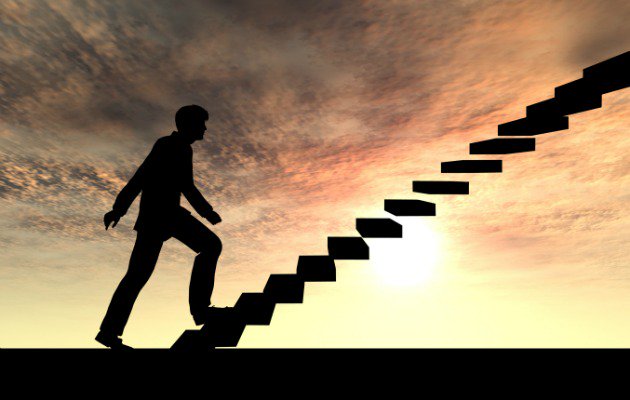 www.rehberlikservisim.com
DİNLEDİĞİNİZ İÇİN TEŞEKKÜR EDERİM
AZİZE ANA ORTAKULU MÜDÜRLÜĞÜ
www.rehberlikservisim.com